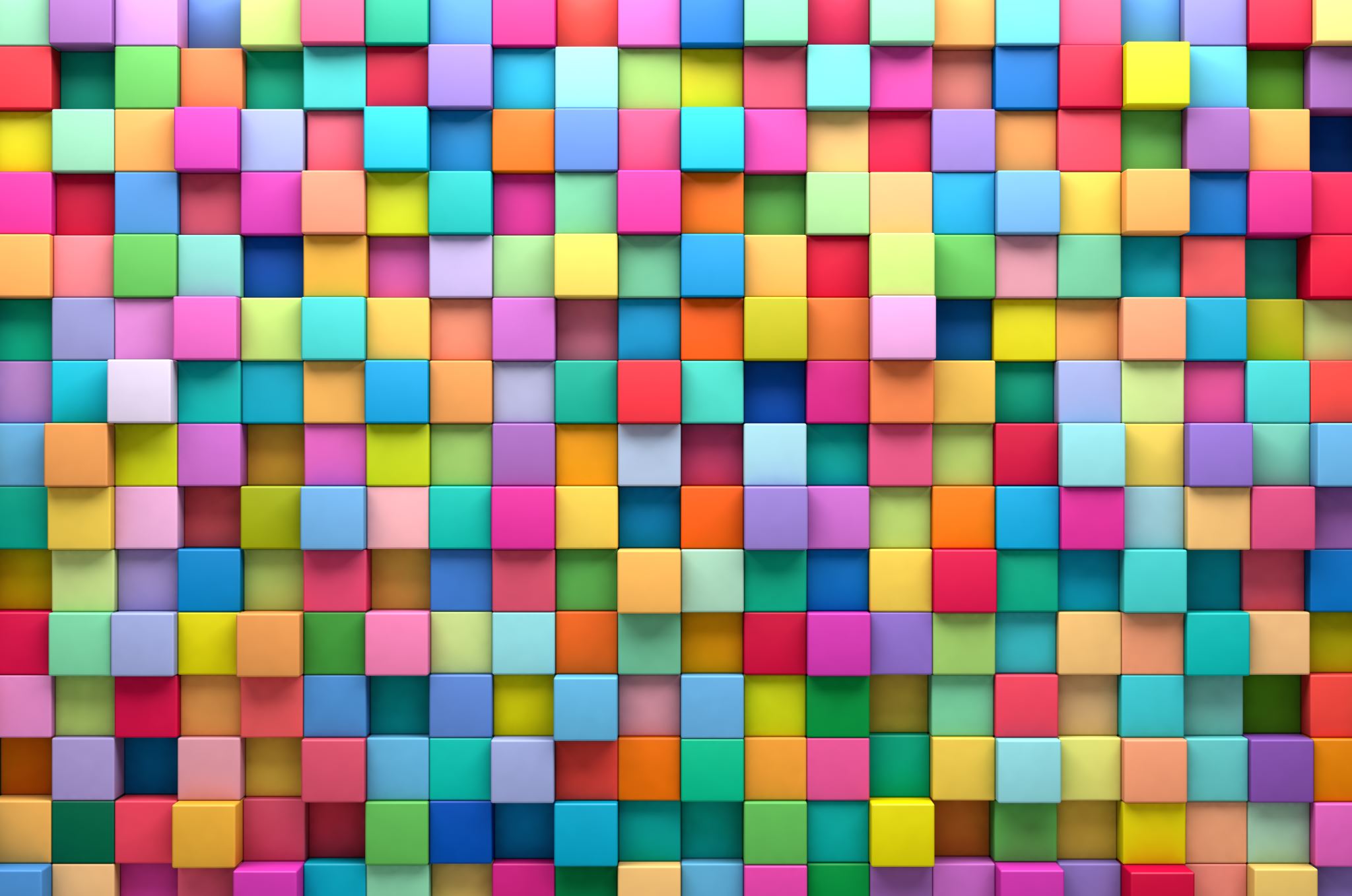 Seminario para la elaboración del  borrador del Proyecto Erasmus +
Proyecto “Connecting Dancers”
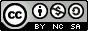 Búsqueda de la internacionalización del centro
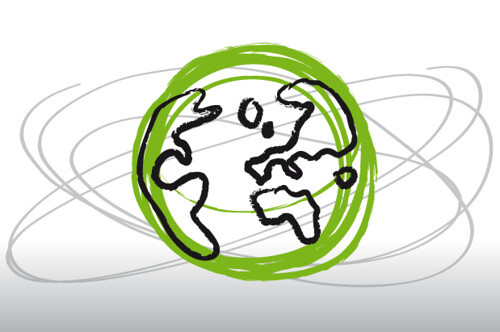 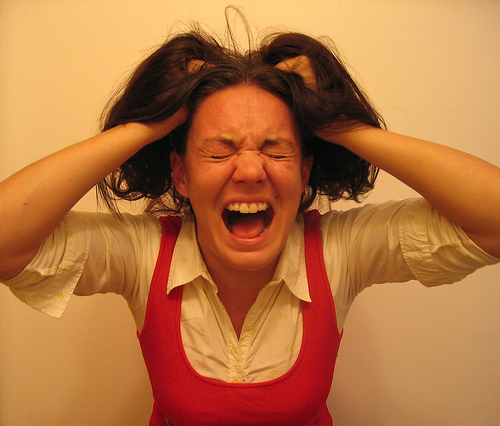 ¿POR DÓNDE EMPEZAR?
. Guía Erasmus
.  Acción Clave 1 (KA1)  Movilidad
.  Acción Clave 2 (KA2) Cooperación
. Acción Clalve 3 (KA3) Políticas
. Contactar con otros centros con Erasmus
. Guía de socios
. SEPIE
KA 122-VET
No require acreditación
Proyectos de corta duración (Acción Clave 1)
Acuerdo de formación
Mejora la competencia para el empleo
Movilidad de estudiantes y personal de Formación Profesional
Formación Profesional KA1
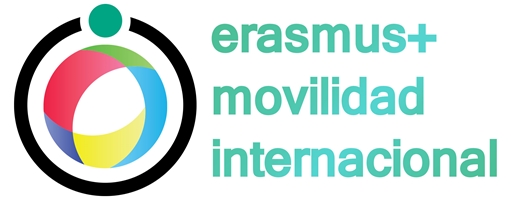 Búsqueda de socios de acogida 
. Agencia nacional SEPIE
. Contactos obtenidos a través de compañeros de profesores del conservatorio
.Referencias de ex-alumnos
.Búsqueda de escuelas vocacionales a través de páginas web
. Información aportada por otros conservatorios de música o danza que ya tengan Erasmus+
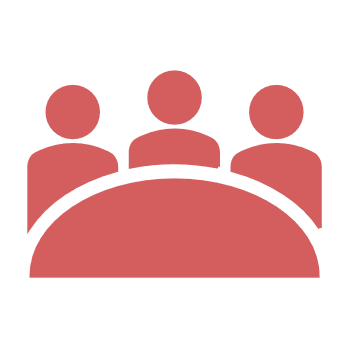 Carta de presentación
Consejos:
. Tipo de centro
. Ubicación
. Propuesta Erasmus
. Necesidades
. Preferiblemente establecer contacto en el idioma del país.
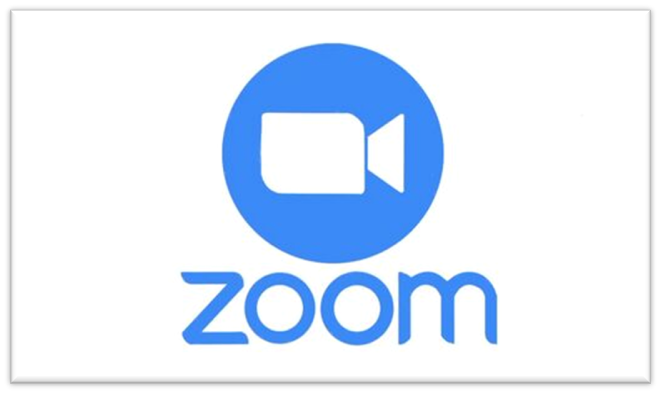 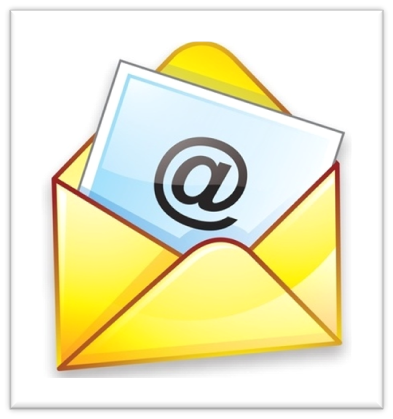 Reunión online con los posibles socios
Contenido del Proyecto
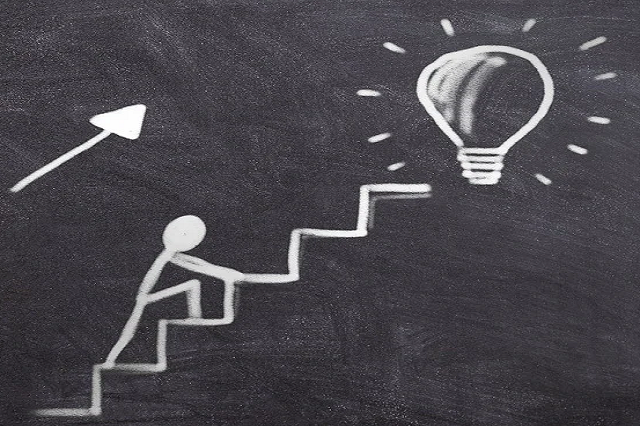 Objetivo general y específico
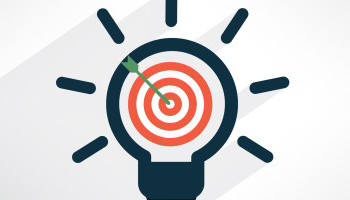 Objetivos propios de nuestro proyecto
Concretos
Realistas
Representar un beneficio real para la organización y sus estudiantes 
Entre 2 y 5
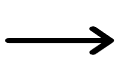 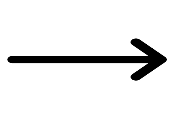 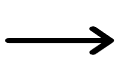 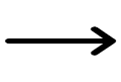 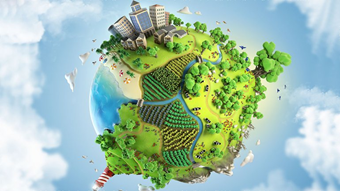 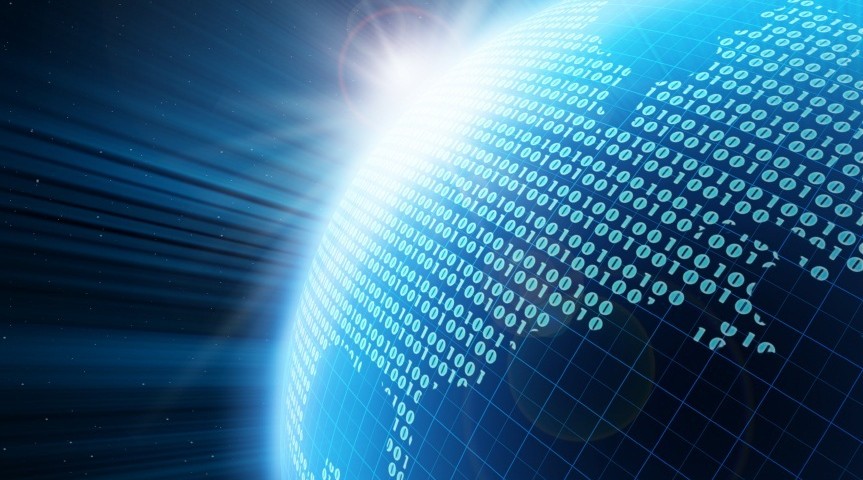 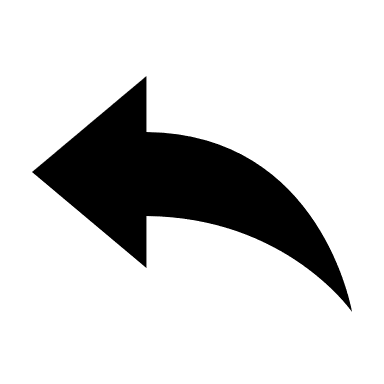 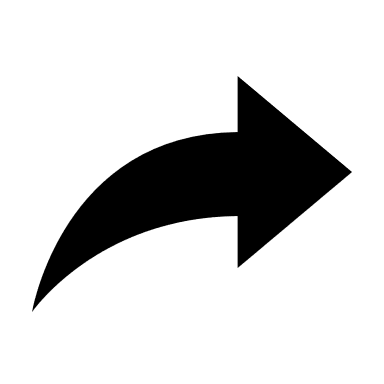 Medio ambiente y lucha contra el cambio climático
Transformación digital
Prioridades Horizontales del programa Erasmus +
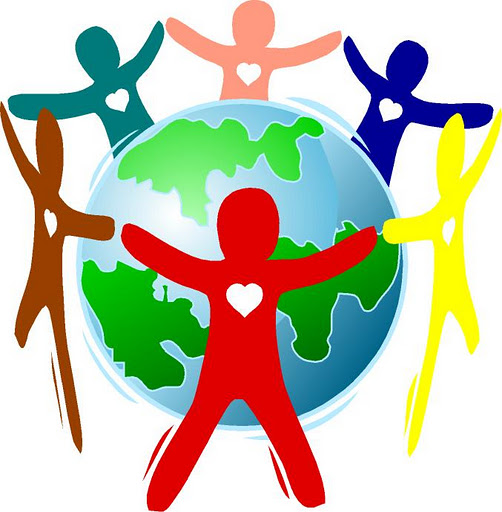 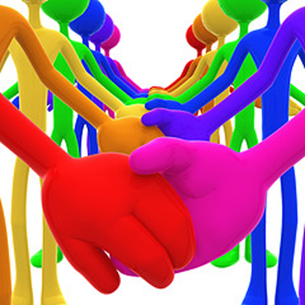 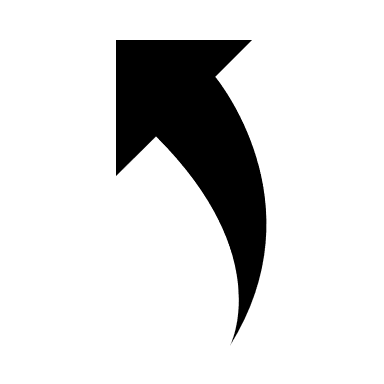 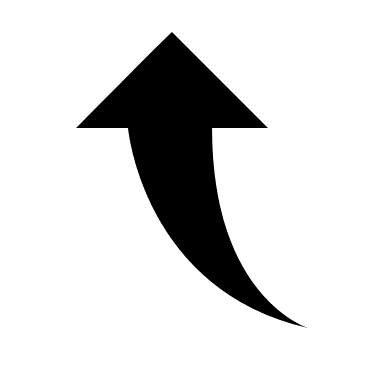 Valores comunes, compromiso y participación cívicos
Diversidad e inclusión
Vincular los objetivos con las necesidades  y retosDescribir el objetivoEvaluar si el objetivo se ha alcanzadoImpacto en alumnos y profesores
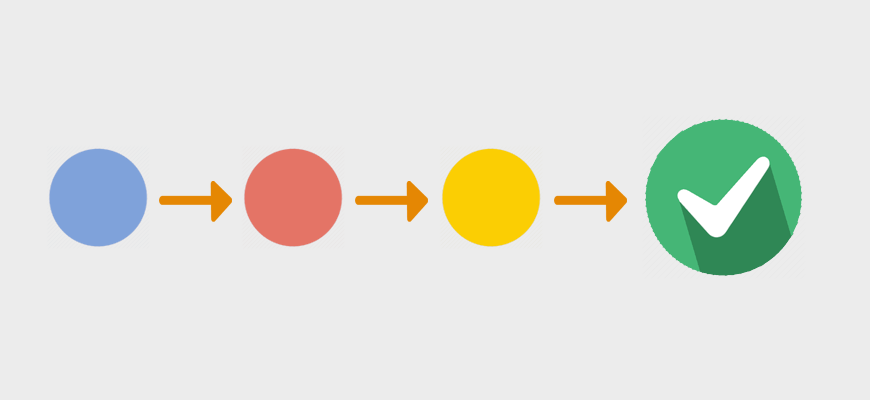 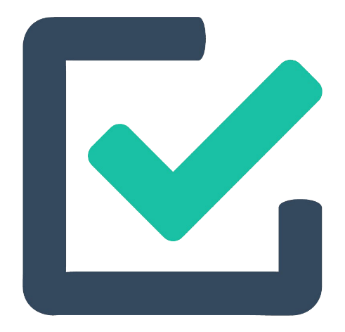 Pasos a seguirRegistrar el centro para disponer de una cuenta EU Login https://webgate.ec.europa.eu/cas/eim/external/register.cgiCrear OID, recomendable que alguien del equipo directivo forme parte del Proyecto para tener mayor accesibilidad a todos los datos del centro que nos van a solicitarhttps://webgate.ec.europa.eu/erasmus-esc/indexAcceder al enlace del formulario y revisarlo con el experto en Erasmushttps://webgate.ec.europa.eu/erasmus-esc/home/http://www.sepie.es/convocatoria/index.html
Acceder al formulario comentado del SEPIEhttp://sepie.es/doc/convocatoria/2021/FP/formulario_comentado_ka122.pdfAsistir a las charlas y seminarios del SEPIEhttp://sepie.es/doc/comunicacion/jornadas/2021/anuales/14_FP/3_movilidad_en_formacion_profesional_ka121_y_ka122.pdfhttp://sepie.es/formacion-profesional/index.htmlEstar atentos a los plazos de presentación del formulario
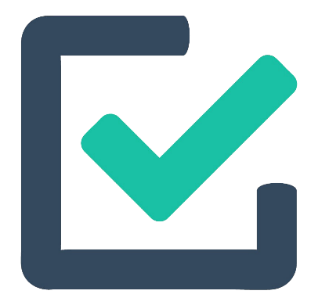 Seguimiento
Compartir los resultados y conocimientos sobre el Programa
Las actividades de movilidad han de seguir las normas de calidad Erasmus
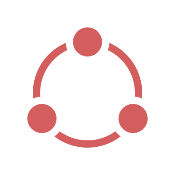 Principios básicos
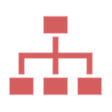 Dentro de la organización
Participantes, preparación y apoyo
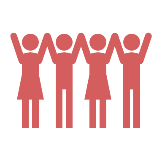 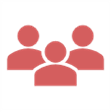 Con otras organizaciones y con el público
Definir, evaluar y reconocer los resultados de aprendizaje
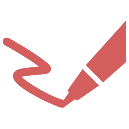 Respetar los estándares de buena gestión
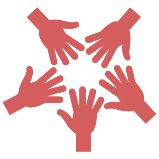 Reconocer públicamente la financiación de la Unión Europea
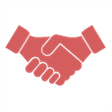 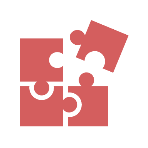 Integrar los resultados con el trabajo habitual
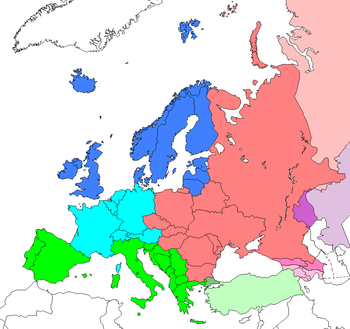 AtenciónCuando se ponen los socios de acogida en el formulario, tened en cuenta que la partida presupuestaria está en función de la distancia del país y el coste de vida. Si te falla un socio se puede contactar con otro pero tened en cuenta este punto importante.
Otros materiales a elaborar